Activity 2
Investigating barriers
Activity outcome: Use this activity to investigate the challenges or barriers that might prevent your climate action from taking place. 

Time: The activity can be done in stages, in your own time.
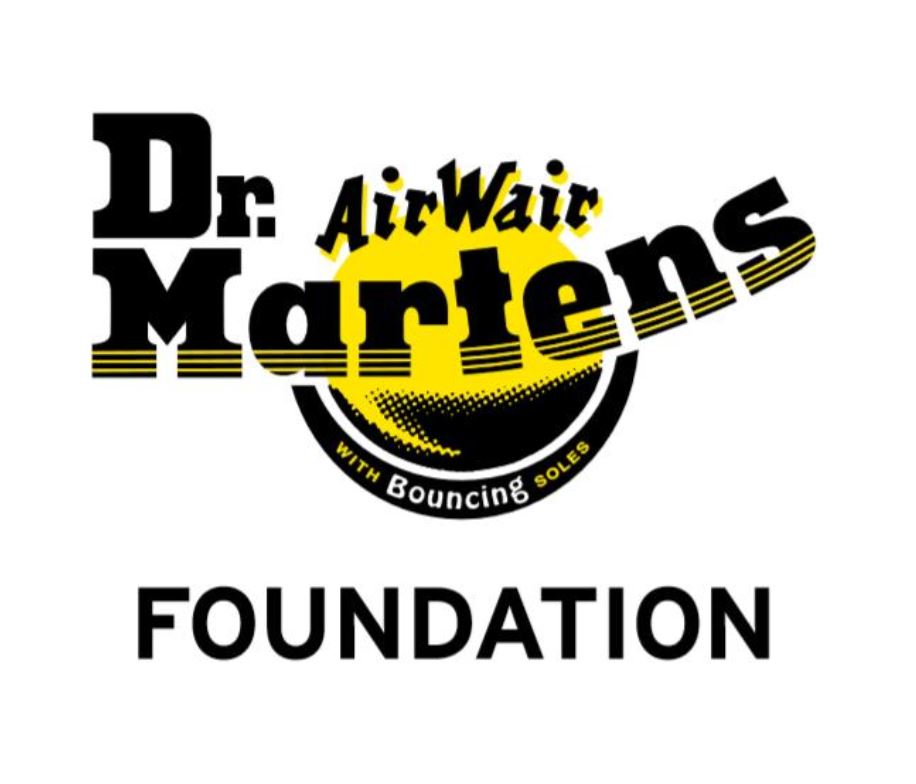 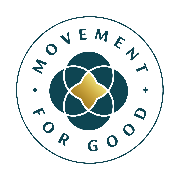 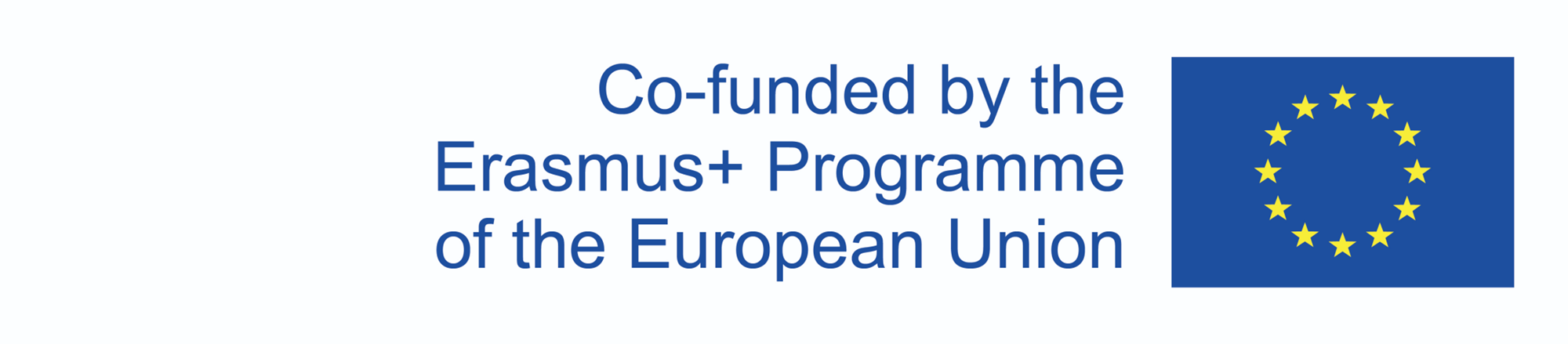 Supported by:
Completing the activity
The aims of this activity are to understand what is happening in school right now, and to anticipate the sorts of challenges that might act as barriers to change. This will help you to support your target audience carry out the climate action. 
To complete the activity, follow Steps 1 to 3 and fill in your saved Climate Activation Framework at the end.
Four common ways to ‘enable’ change
For background reading and more details see Climate Action Guide - I-CAN Project (Section 5).
STEP 1: Questions to investigate 
a) Take time to discuss the four common ways enable change (see right). 
b) A worksheet is provided overleaf for each of the four enablers for change. Either work through each of the worksheets as a whole group or take one worksheet per sub-group. 
c) In relation to your specific climate action decide Yes, Maybe or No for each of the questions in the first column of the worksheets. If you have time, make a note of why you made this decision.
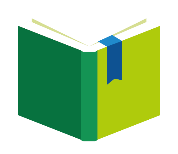 Capability
We need to know about the 
everyday actions that will help make 
a difference, and then have the skills 
and physical opportunity to do them.
Top tips
If you have done our Climate Action Survey, use the report to see what students say about barriers to action.
Undertake observations for a short period of time and record findings for example, monitoring how well recycling facilities are used.
Hold a discussion or ‘focus group’ with fellow students who have a range of different views.
Ask staff with responsibility for relevant areas about any useful data, existing plans or possible pitfalls.
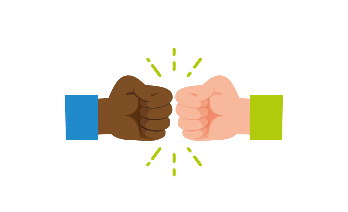 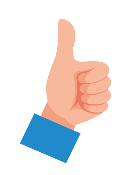 Being positive 
We need to establish climate actions 
as routine, feel positive and stay 
motivated because of the difference 
we are making.
Community
We need a community that supports us 
to undertake climate friendly activity. We need to see what others are doing, to 
learn from and encourage each other.
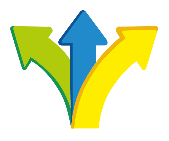 Opportunity
We need structures in place (resources, equipment, time) so that we have opportunities to do things differently, and importantly, that it becomes easy to do so.
2
[Speaker Notes: From Qu. 23 on Excel]
Completing the activity
STEP 2: What are the challenges? 
Wherever you decided ‘No’ or ‘Maybe,’ use the second section on each of the worksheets to note the challenges or barriers you think are preventing your school community/target audience from engaging in the climate action. 

Examples of challenges you might encounter:

Students need a better understanding of why fast fashion is bad for the environment. 
More support is needed from senior leaders and catering staff to help reduce food waste.
We need 10 new recycling bins.
Students need to know the difference the action is making.
STEP 3: What are your priorities? 
a) If you have been working in sub-groups, feed back to the whole group. 
b) Highlight the challenges from across the four worksheets that you want to take forward. We recommend taking forward no more than eight. 
For example, you might conclude that some changes are expensive or are perhaps less popular, but you still believe them to be essential. 
c) Write up the challenges you have agreed to focus on in the Climate Activation Framework.
Congratulations on all your work so far. 
You can now start Activity 3!
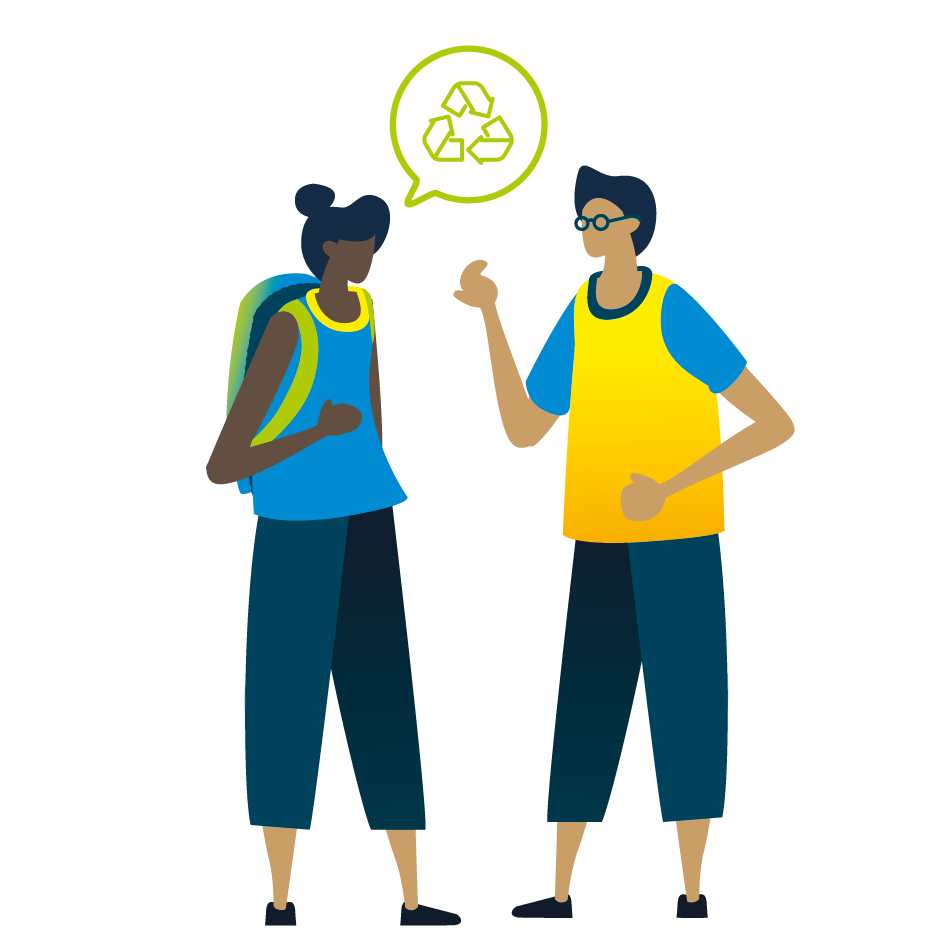 3
[Speaker Notes: From Qu. 23 on Excel]
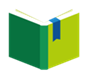 Capability: What do people need to know and understand?
4
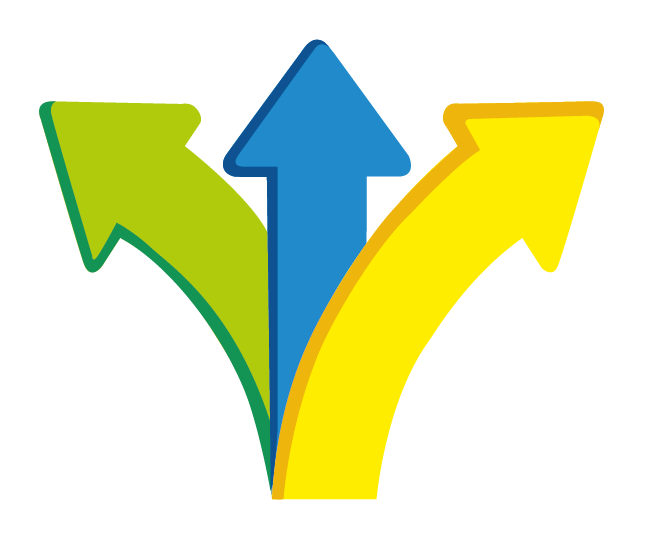 Opportunity: What needs to be in place such as equipment, time, resources?
5
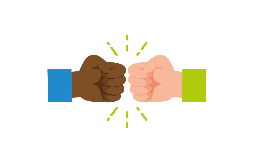 Community: What support is needed from different people?
6
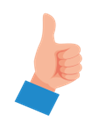 Being positive: What would help people connect positively and stay motivated?
7